Domain Name System (DNS)The Technology Context – B101Coursework 2
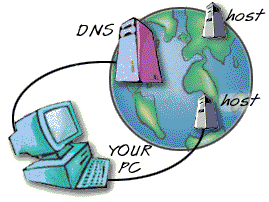 Contents
Introduction to DNS
Key components of DNS and how it works
DNS structure (Tree diagram)
Process of DNS
UK legislation
Limitations
Advantages & Disadvantages
References
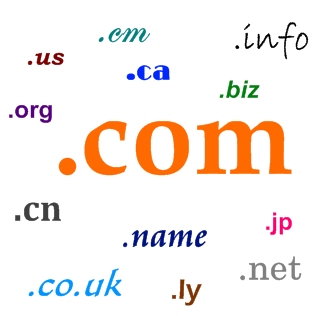 Domain Name System (DNS)
What is Domain Name System (DNS)?
The terminology, naming conventions, and protocols required to allow users to use host names. 
When a user refers to a host name, the host, called a DNS resolver, sends a DNS request to a DNS server. The server ultimately returns a response that tells the resolver the IP (Internet Protocol) address that corresponds to that name.
Eg www.rocket.co.uk
www refers to a service
rocket refers to the host name
The .co.uk refers to the portion of the domain space where this host is found and then
the United Kingdom (uk) is country code
DNS can also be said as Protocol with standard how computer exchange the data on the internet and on many private network, Known as TCP/IP protocol suite.
Important components of DNS and how it works
DNS Name Servers hold the domain name space and resource records(RRs), and that answer queries from DNS clients.
DNS Resolvers (Client) The facility within a DNS client that contacts DNS name servers and issues name queries to obtain resource record information.
Domain name space and associated resource records (RRs) A distributed database of name-related information.
DNS structure
There is a tree like structure that flourishes within the domain name system. The tree structure begins with the root zone at the very top and then sub-divides further down into zones. A single DNS zone may include only one domain or it may include several domains and sub-domains, depending on the administrator.
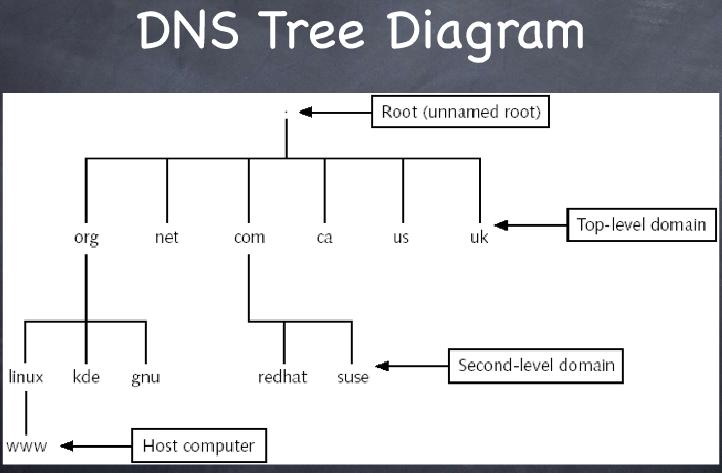 Both the root domain and top-level domains are managed internationally. The root domain is the parent to all other domains, and is signified by a period. Top-level domains are arranged under the root organizationally, functionally, and geographically. Root Level is connected to the next layer known as Top level Domain for e.g ( .com , .gov, .net , .org ) which is inter-linked by Second Level domain for e.g (Microsoft and Novell)
UK legislation
The operation of the Domain Name System is not affected by any legislation in the UK It is an international group of company that are responsible of running Domain Name System server that acts on Domain Name System Issues. They can be influenced by British law, but it plays only a small role.
Limitations
IP version 4
Uses 32-bites in every address.
IP version 4 integrated that permits about 3-4 billion users.
IP version 6
10 billion IP addresses as it uses 128 bites for every address.
Mathematically this is a limit resource, but practically it’s an unlimited resource.
Advantages and Disadvantages
The major advantage of DNS is obvious i.e. users do not have to remember the IP addresses, only the domain names. Second advantage of current system is that it is distributed around the world and under control of different bodies (supervised by ICANN) - this results in system being more secure and more reliable.
There are however disadvantages to the Domain Name Server System. IP addresses may change for number of reasons; sometimes actual web host might move to a different data warehouse and has to change the IP address. In this scenario the IP address of the computer is changed but DNS may still have cached the previous IP address and will provide its users with wrong information.
References
Bradley Mitchell. (2011). What Is a DNS Server?. Available: http://compnetworking.about.com/od/dns_domainnamesystem/f/dns_servers.htm. Last accessed 23rd nov 2011.
Blank, A.G. (2002). //TCP/IP JumpStart//. USA: SYBEX. Last accessed 01/12/2011.
Wales, J. (2003). //Domain Name System//. Available:http://en.wikipedia.org/wiki/Domain_Name_System. Last accessed 02/12/2011.
//Domain Name Services//, 2008, online video, accessed 03 December 2011, <http://www.youtube.com/watch?v=9RhOSxZ1WJk>
Thomas Lee, Joseph Davies. (2011). Domain Name Service (DNS).Available: http://technet.microsoft.com/en-us/library/bb726935.aspx. Last accessed 26th nov 2011.
Scrimger, R & Lasalle, P & Leitzke, C & Parihar, M & Gupta, M (2002). TCP/IP Bible. Canada: Wiley Publishing, Inc.. p201
Marshall Brain and Stephanie Crawford. (1998-2011). How Domain Name Servers Work. Available: http://www.howstuffworks.com/dns.htm. Last accessed 26th nov 2011.
not specified (cisco). (2011). DNS Best Practices, Network Protections, and Attack Identification. Available: http://www.cisco.com/web/about/security/intelligence/dns-bcp.html. Last accessed 29th nov 2011.